Финансовый университет при Правительстве Российской Федерации (Челябинский филиал)
Региональный центр финансовой грамотности
 
ИТОГОВЫЙ ГРУППОВОЙ ПРОЕКТ
ВЕБ – КВЕСТ 
 «Крекс, фекс, пекс»
Авторы проекта:
Кувшинникова Е.А.
Решетняк Н.А. 
Комбарова Е.А.
 Ветрова К.А
Челябинск 2018 г.
ВЕБ – КВЕСТ «Крекс, фекс, пекс»
Тема проекта: «Банки и банковская система» 
	Цель: Проверить и обобщить знания, полученные по теме «Банки и банковская система».
	Задачи:
	– закрепление и осмысление изученного материала по теме «Банки и банковская система»;
	– формирование у обучающихся 8-9 классов необходимых умений и навыков для принятия рациональных решений при командной работе.
	– развитие познавательную активность и творческое начало личности, критического мышления и адаптивные возможности к изменяющимся внешним условиям;
	– развитие внимания, памяти, логического мышления, умения анализировать информацию, обучение навыкам аргументации выводов.
	- совершенствование методики воспитательного воздействия на личность обучающегося через групповые и игровые формы; воспитание интереса к игре, курсу внеурочной деятельности «Финансовая грамотность».
Планируемые результаты.
Личностные:
– понимание принципов функционирования банковской системы современного государства;
– понимание личной ответственности за решения, принимаемые в процессе взаимодействия с банками;
– понимание прав и обязанностей в сфере взаимоотношений человека с банком.
	Предметные:
– владение основными понятиями и инструментами взаимодействия с участниками финансовых отношений;
– владение основными принципами принятия оптимальных финансовых решений в процессе своей жизнедеятельности.
	Метапредметные:
– владение умением решать практические финансовые задачи (математическая база);
– владение информацией финансового характера, своевременный анализ
- адаптация к собственным потребностям.
Действующие лица
Правила игры
Каждой команде предлагается набор из 5 заданий.
Команда вправе самостоятельно определять порядок выполнения заданий.
Выполнив задание, команде становится доступна цитата. Её необходимо вписать в лист ответов и передать организатору.
Команда, которая раньше всех определит цитату, получит наибольшее количество монет. Следующая команда заработает на 1 монету меньше и т.д.
Команда, не сумевшая определить цитату, теряет определённое количество монет.
Побеждает команда, заработавшая наибольшее количество монет.
+ 25
- 10
+ 30
- 15
+ 50
- 20
- 25
+ 20
+ 35
- 30
Завершить игру
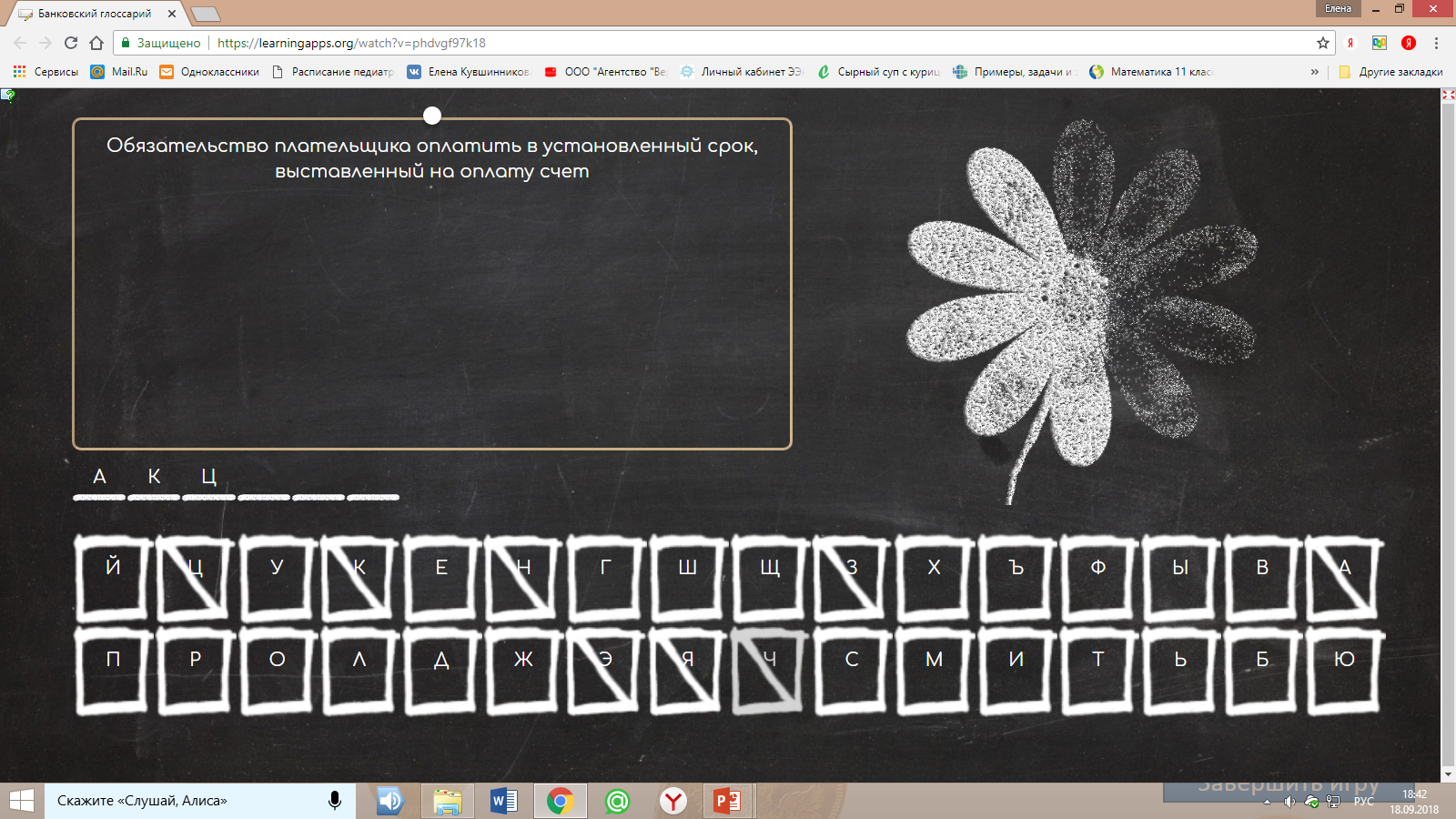 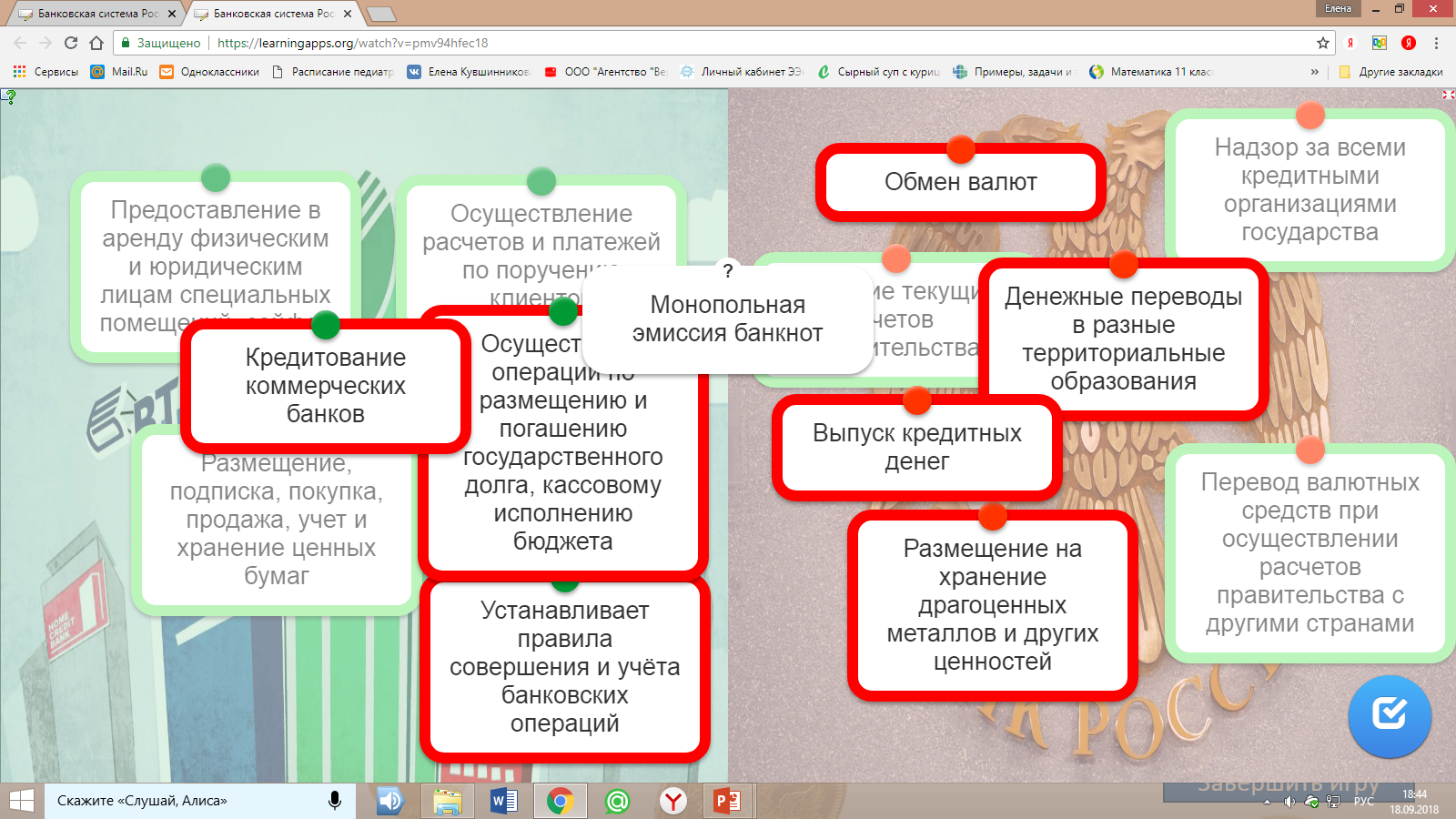 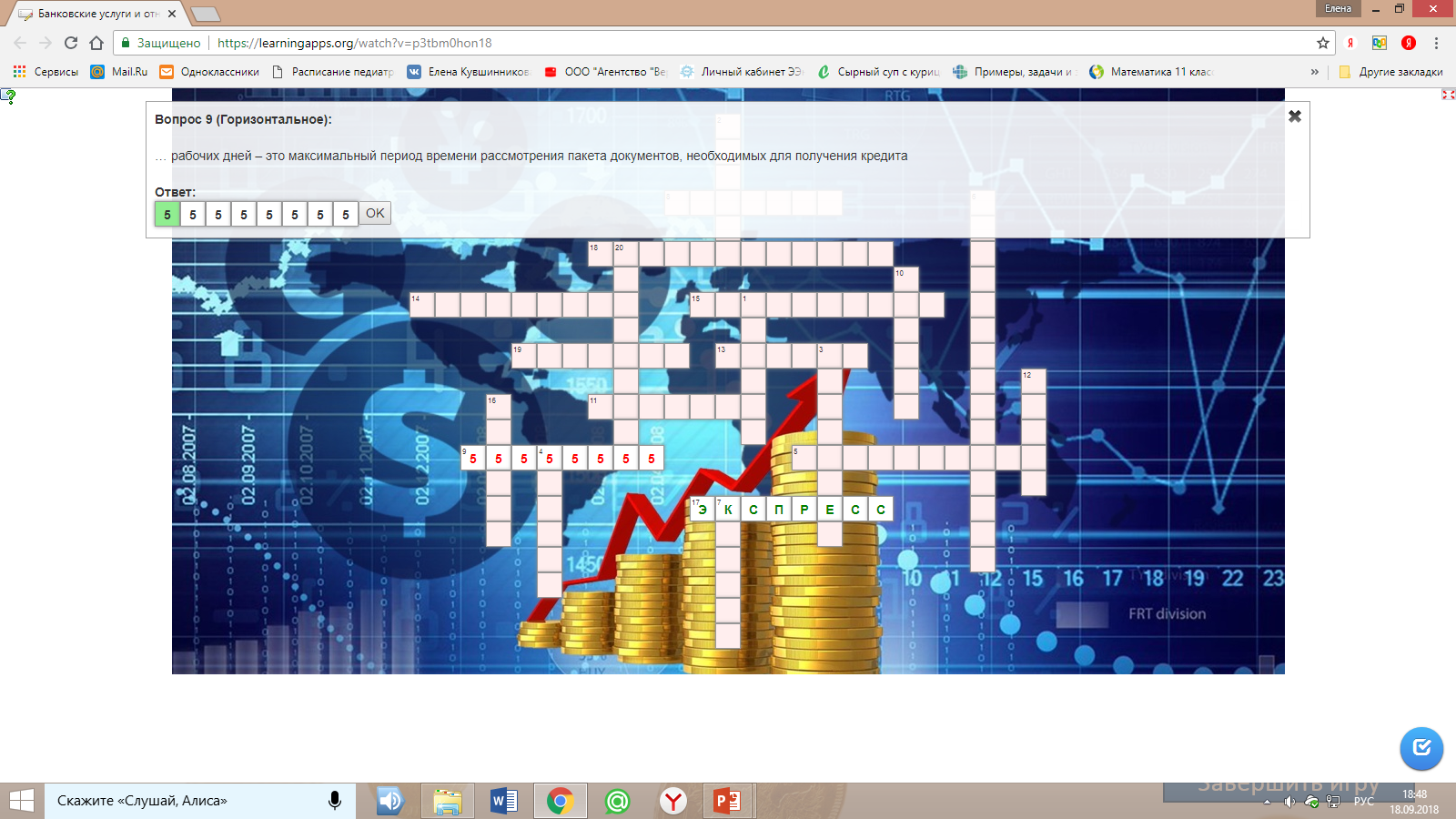 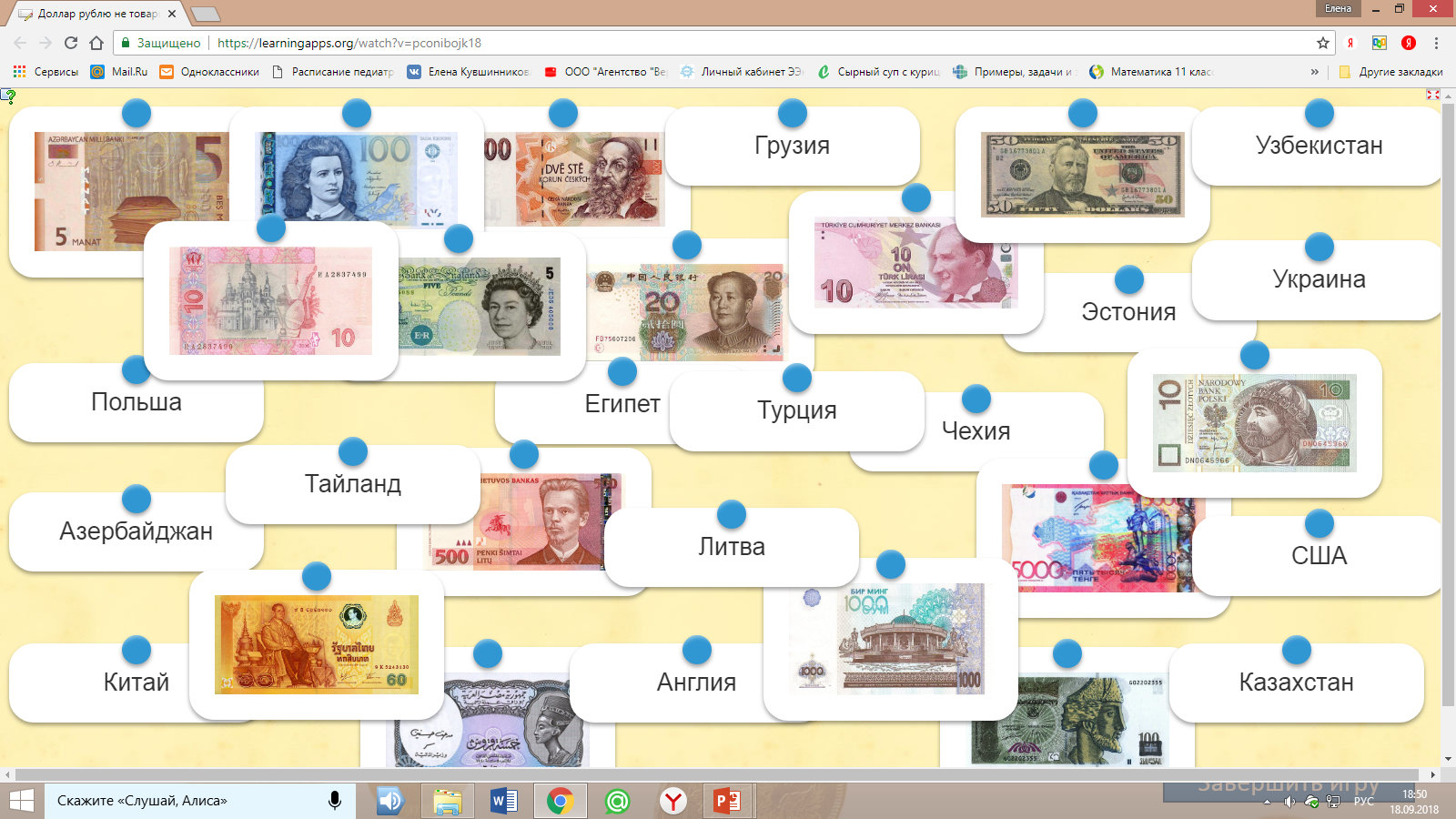 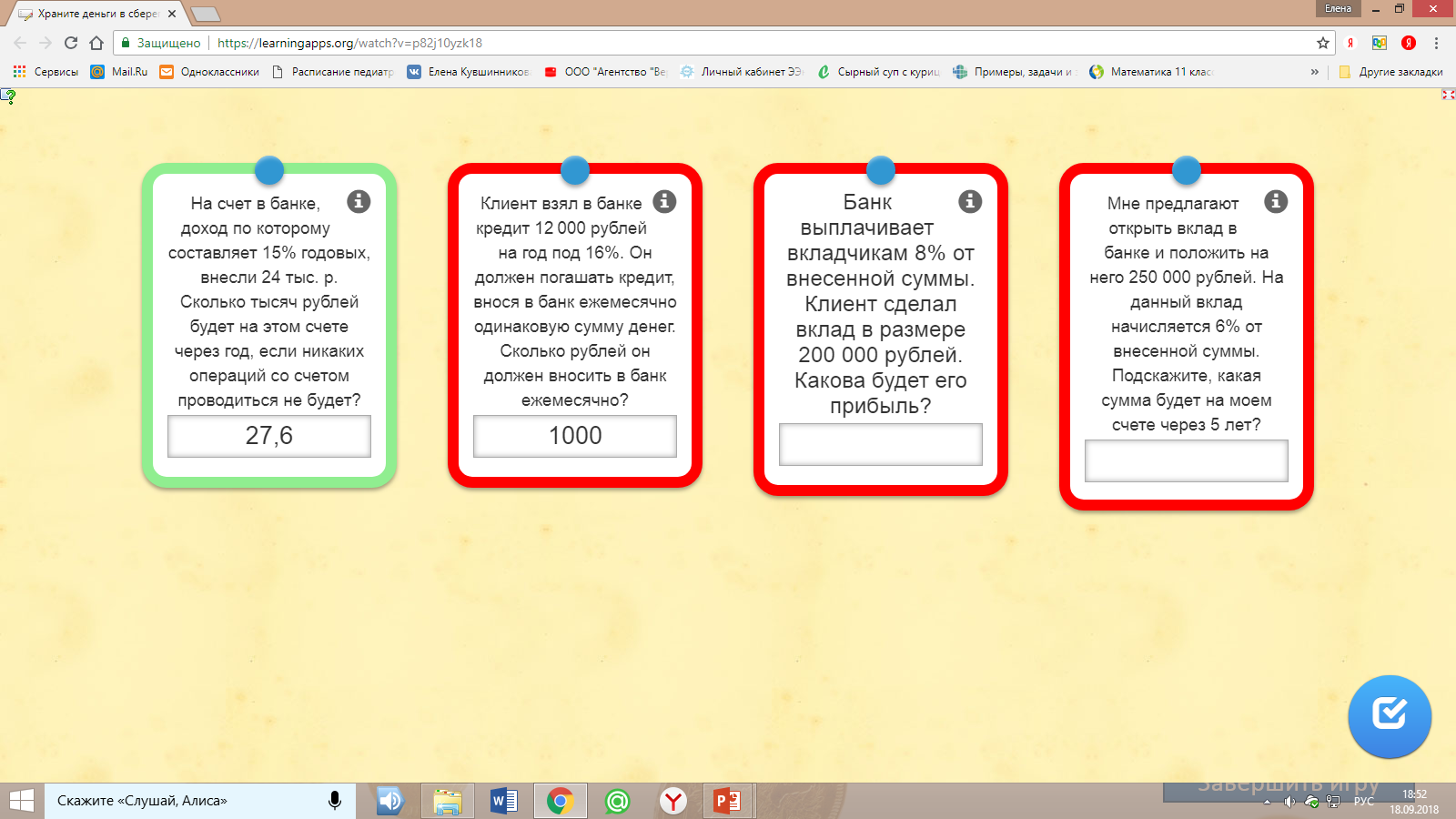 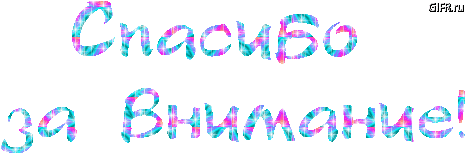